Sorting Algorithms
Sections 7.1 to 7.4
1
Comparison-Based Sorting
Comparison based sorting: sorting is based on comparison of different elements?
Can we sort without comparison? Will talk later. 
Examples: 
Input – 2,3,1,15,11,23,1
Output – 1,1,2,3,11,15,23

Class ‘Animals’
 Sort Objects – Rabbit, Cat, Rat ??
 Class must specify how to compare Objects
In general, need the support of
‘<‘ and ‘>’ operators
2
Sorting Definitions
In place sorting
Sorting of a data structure does not require any external data structure for storing the intermediate steps
External sorting
Sorting of records not present in memory
Stable sorting 
If the same element is present multiple times, then they retain the original positions
Stable sorting
Input – 2,3,1,15,11,23,1
Output – 1,1,2,3,11,15,23
Not stable sorting
Input – 2,3,1,15,11,23,1
Output – 1,1,2,3,11,15,23
3
C++ STL sorting algorithms
sort function template

void sort (iterator begin, iterator end)
void sort (iterator begin, iterator end, Comparator cmp)
begin and end are start and end marker of container (or a range of it)

Container needs to support random access such as vector
sort is not stable sorting

Function template stable_sort() is.
4
Bubble Sort
Simple and uncomplicated 
Compare neighboring elements
Swap if out of order
Two nested loops
O(n2)
5
Bubble Sort
template <typename T>
void bubbleSort(vector<T> &a) {
	n = a.size();
	T tmp;
	
	for (i=0; i<n-1; i++) { // number of elements sorted
		for (j=0; j<n-1-i; j++) 
			if (a[j+1] < a[j]) {  // compare neighbors 
				tmp = a[j]; // swap a[j] and a[j+1] 
				a[j] = a[j+1]; 
				a[j+1] = tmp; 
			}
		} 
	}
} 

http://www.ee.unb.ca/brp/lib/java/bubblesort/
6
Bubble Sort Example
2, 3, 1, 15
2, 1, 3, 15            // after one loop

1, 2, 3, 15           // after second loop

1, 2, 3, 15          // after third loop
7
Insertion Sort
O(n2) sort
N-1 passes
After pass p all elements from 0 to p  are sorted
Following step inserts the next element in correct position within the sorted part
8
Insertion Sort
/**
 * Simple insertion sort.
 */
template <typename Comparable>
void insertionSort( vector<Comparable> & a )
{
    for( int p = 1; p < a.size( ); ++p )
    {
        Comparable tmp = std::move( a[ p ] );

        int j;
        for( j = p; j > 0 && tmp < a[ j - 1 ]; --j )
            a[ j ] = std::move( a[ j - 1 ] );
        a[ j ] = std::move( tmp );
    }
}
9
Insertion Sort: Example
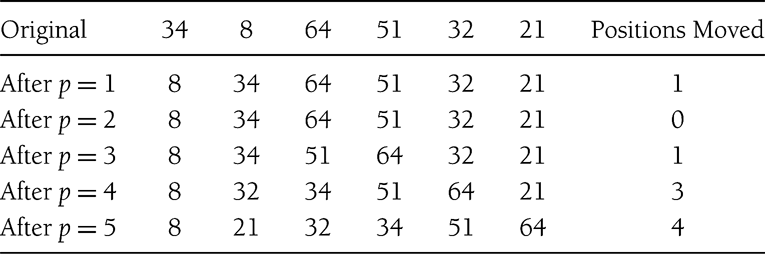 10
Insertion Sort - Analysis
Pass p involves at most p comparisons
Total comparisons = ∑i ; i = [1, n-1]
= O(n²)
11
Insertion Sort - Analysis
Worst Case ?
 Reverse sorted list
 Max possible number of comparisons
 O(n²)
Best Case ?
 Sorted input
 1 comparison in each pass
 O(n)
12
Lower Bound on ‘Simple’ Sorting
Simple sorting
Performing only adjacent exchanges
Such as bubble sort and insertion sort
Inversions
an ordered pair (i, j) such that i<j but a[i] > a[j]
34,8,64,51,32,21
(34,8), (34,32), (34,21), (64,51), (64, 32), (64, 21), (51, 32), (51, 21), (32, 21)
A sorted array has no inversion.
For each adjacent exchange, how many inversions are resolved?
13
Lower Bound on ‘Simple’ Sorting
Each adjacent exchange resolves exactly one inversion!

How many inversions are there in the worst case for an array of n elements?

What is the worst case complexity of any simple sorting algorithm (counting the number of adjacent exchanges)?
14
Theorem 2
15
Shell Sort
A sorting algorithm that allows comparison of not adjacent items.

h–sort: all elements spaced h apart are sorted. 











Performing h-sort using insertion sort, the items compared are no longer adjacent – potential for improvement.
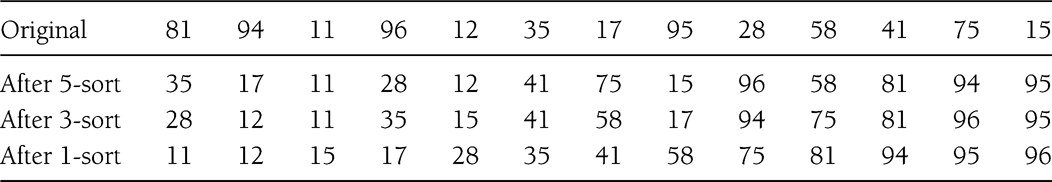 16
Shell Sort
Also referred to as Diminishing Increment Sort

Increment sequence:  h1, h2,.., hk = 1.

In the original design of shell sort
Start with h = floor(n/2); keep reducing by half in each iteration
17
Shell Sort
/**
 * Shellsort, using Shell's (poor) increments.
 */
template <typename Comparable>
void shellsort( vector<Comparable> & a )
{
    for( int gap = a.size( ) / 2; gap > 0; gap /= 2 )
        for( int i = gap; i < a.size( ); ++i )
        {
            Comparable tmp = std::move( a[ i ] );
            int j = i;

            for( ; j >= gap && tmp < a[ j - gap ]; j -= gap )
                a[ j ] = std::move( a[ j - gap ] );
            a[ j ] = std::move( tmp );
        }
}
18
Shell Sort - Analysis
19
Reading assignment
Sections 7.5, 7.6, and 7.7
20